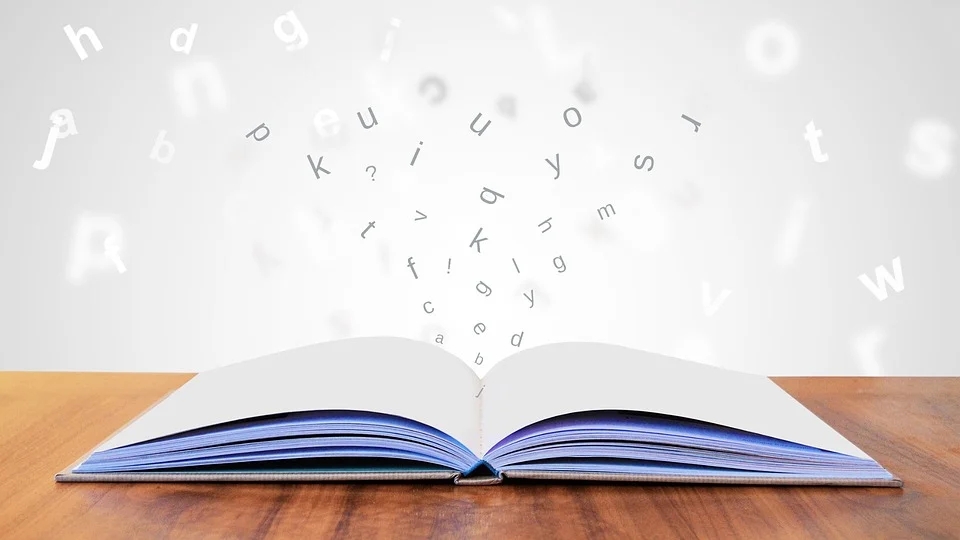 《汉语拼音 5 gkh》
语文精品课件 一年级上册
授课老师：某某 | 授课时间：20XX.XX
某某小学
读拼音
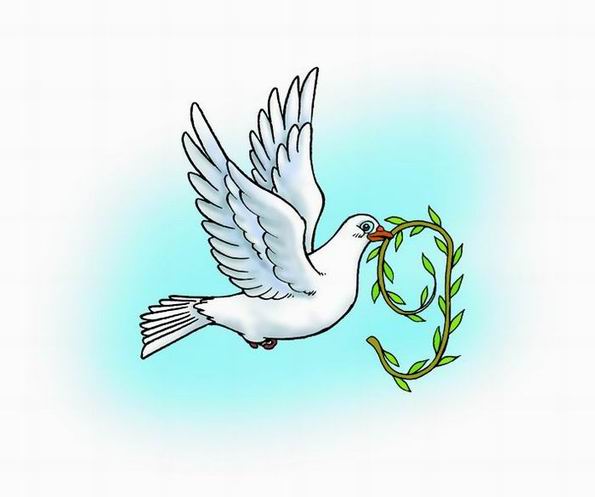 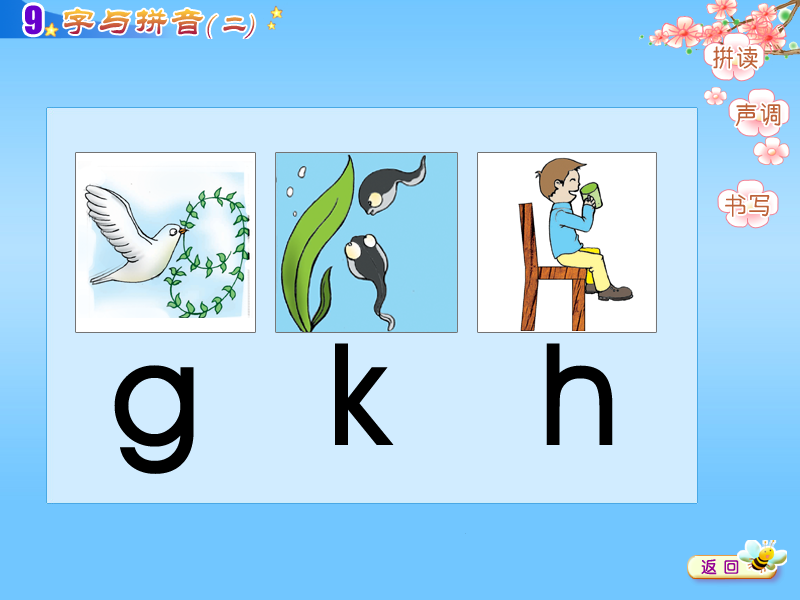 顺口溜
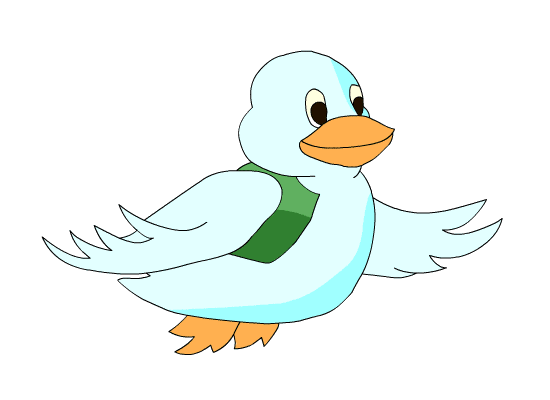 一群白鸽g g g，
鸽子花环g g g，
9字加钩g g g。
读拼音
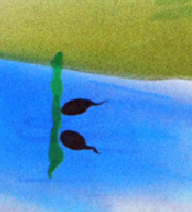 k
一群蝌蚪k k k，像挺机枪k k k。
读拼音
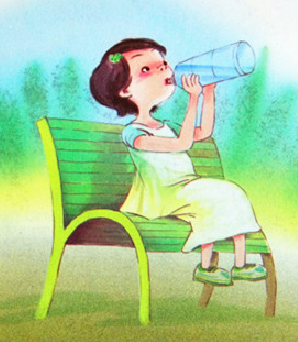 h
拼写
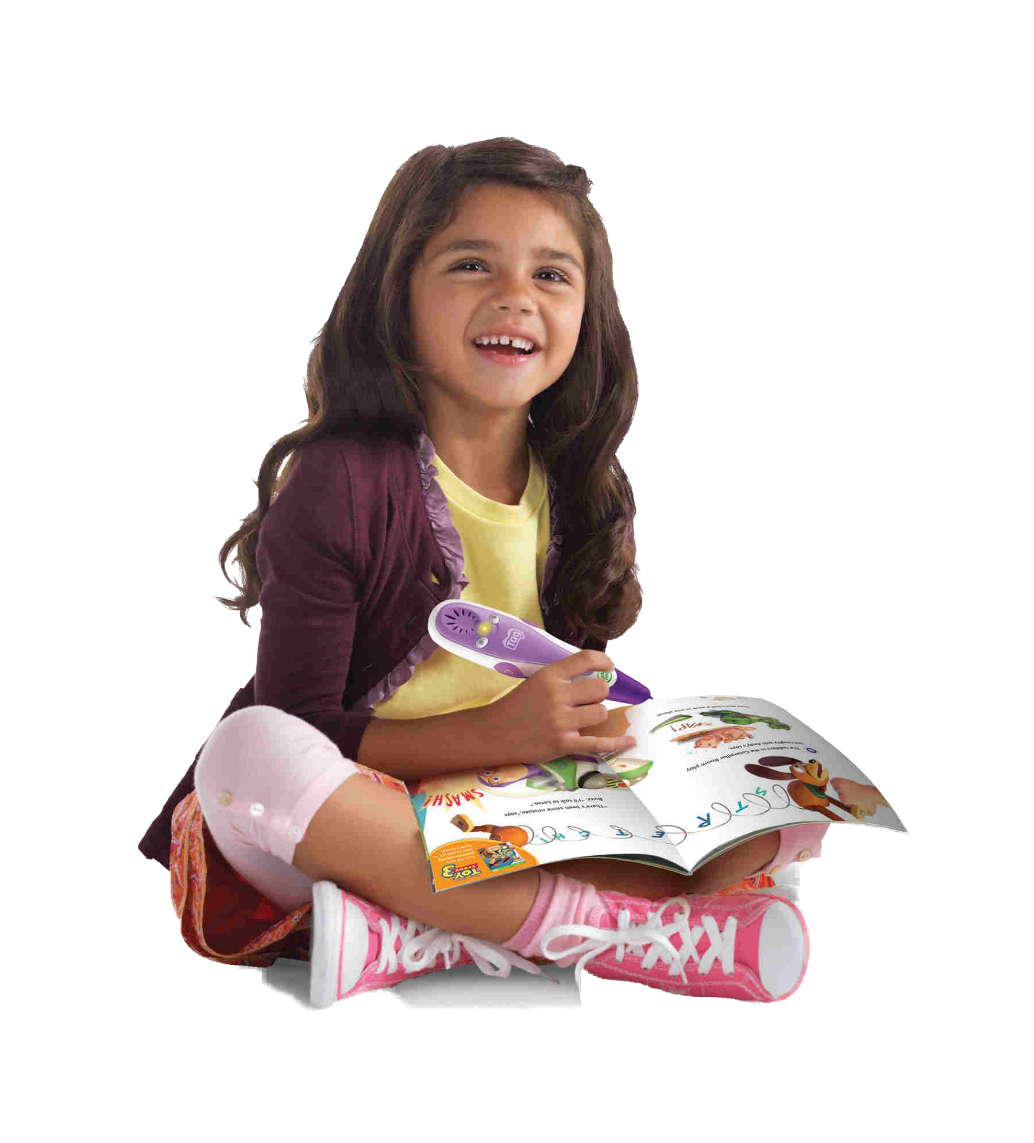 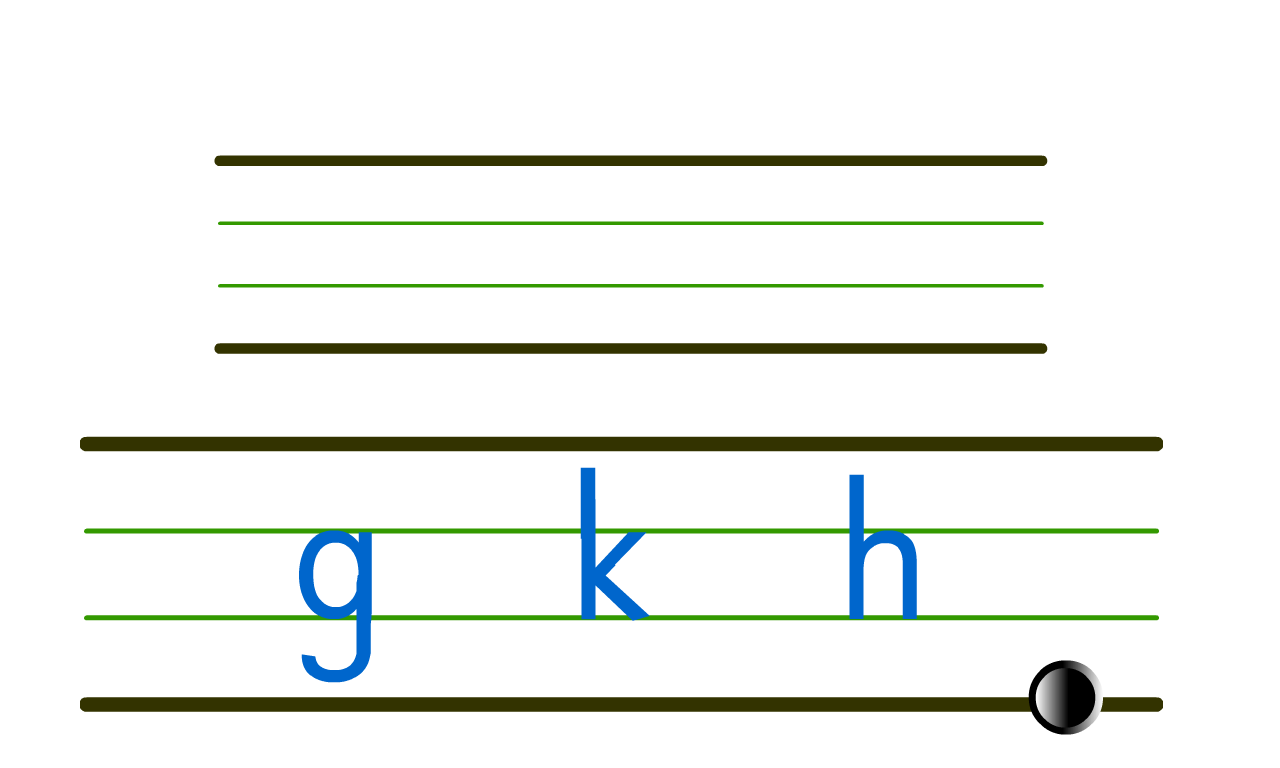 读拼音
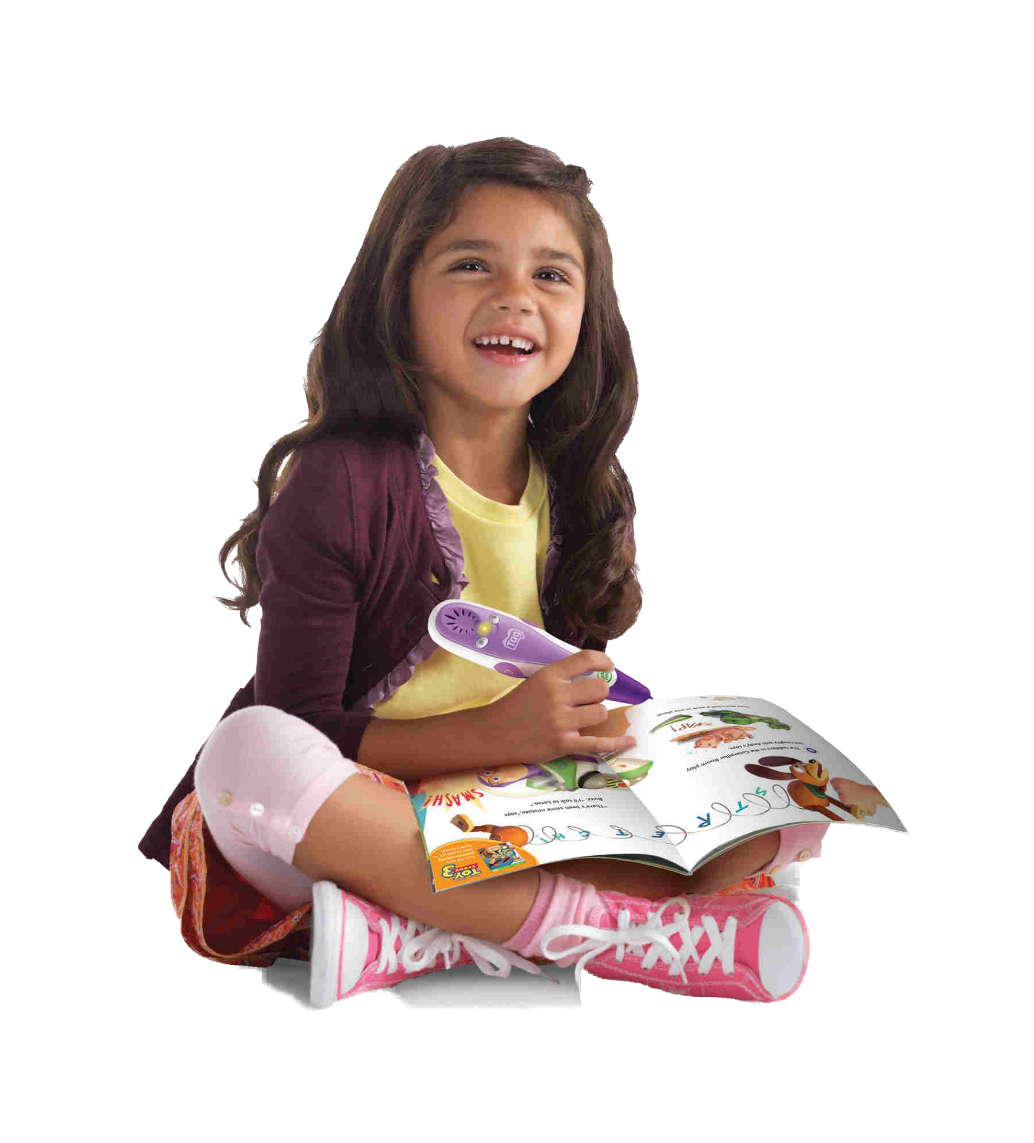 g——ā——gā  嘎 
g——è——gè  个
g——ù——gù   故
拼读例子
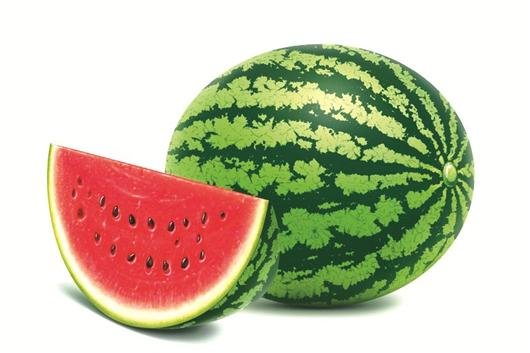 guā
瓜
拼读例子
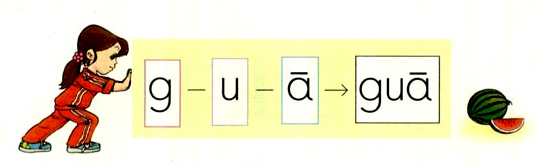 声母
韵母
三拼音节
介母
拼读例子
ɡā——ɡuā        kā——kuā　     
hā——huā        ɡū——ɡuō　
hú——huó        kù——kuò
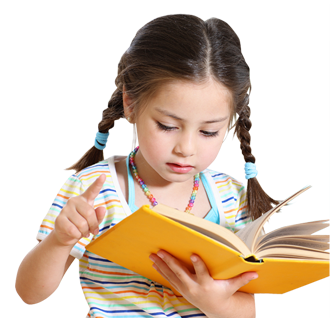 拼读例子
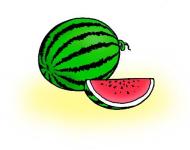 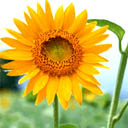 guā
huā
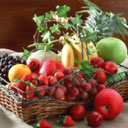 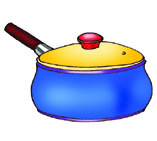 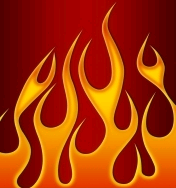 guō
guǒ
huǒ
你会拼读么?
①ɡā   ɡā　
②hā   hā
③ɡū   ɡū　
④huā　huā　
⑤ɡuā   ɡuā　
⑥ɡuō   ɡuō
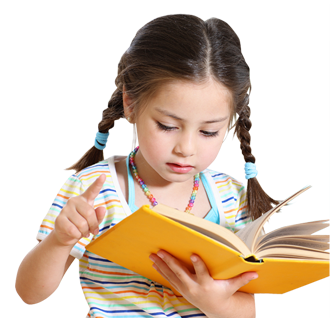 你会拼读么?
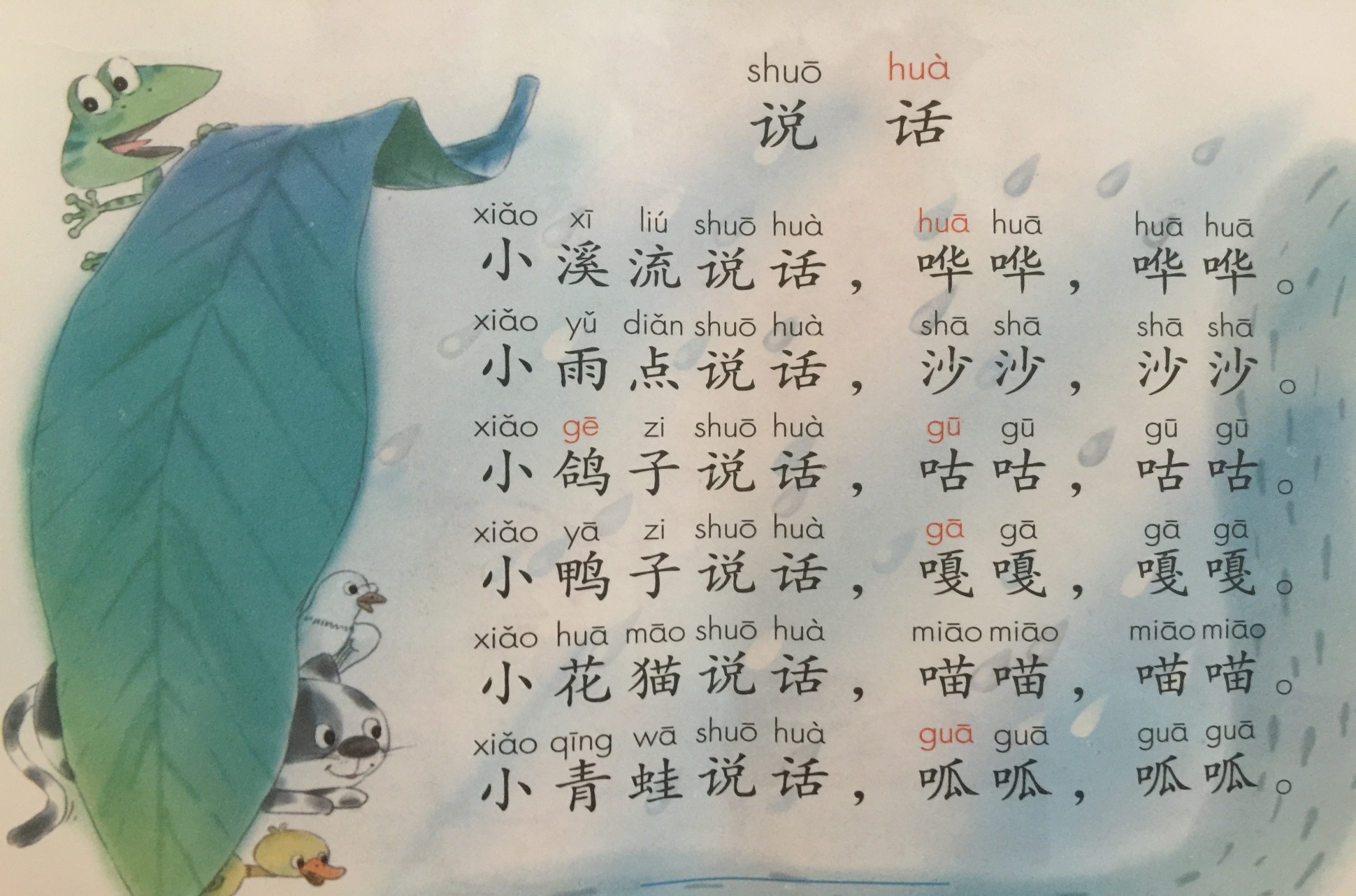 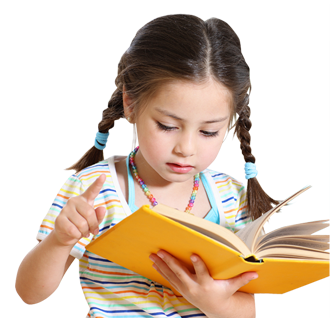 做一做：
儿歌中一共介绍了(　　　)种声音，分别是(　　　)、(　　　)、(　　　)、(　　　)、(　　　)、(　　　)的声音。
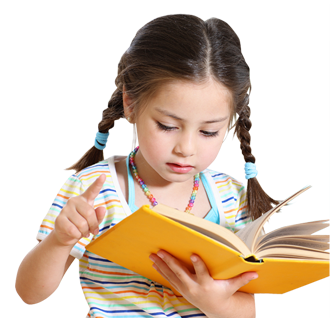 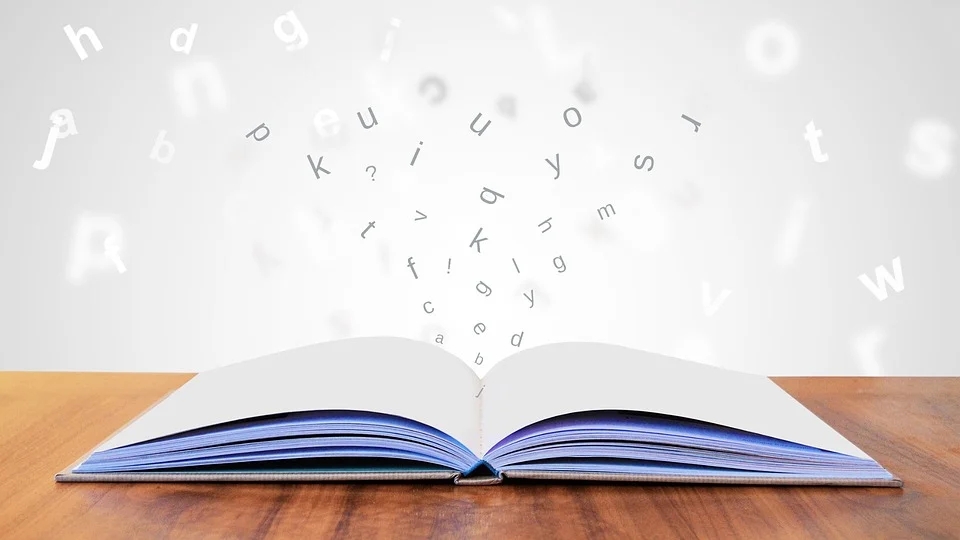 感谢各位的聆听
语文精品课件 一年级上册
授课老师：某某 | 授课时间：20XX.XX
某某小学